Community Conversations on Health
Public Health Funding & Policy Committee Meeting 
Center for Public Health Policy and Practice
December 11, 2024
Grant Funding & Activity Phase
Community Feedback & Data Collection
Coalition Building & Program Development
Program Implementation
Sustainability Planning
2022
2023
2021
2024
2026
2025
Original Budget Period
1st No Cost Extension
2nd No Cost Extension
2
Sustainability Phase
Provide Support to Contractors and New Coalitions
Evaluate and Highlight CCOH Successes
Public Health Research and Partnership Advancement
Texas Public Health Fellowship
Academic Public Health Partnership Initiatives
3
Ongoing Support and Successes
Local Health Department Funding
Additional CCOH funding was available to all LHDs that:
Had an active CCOH contract. 
Expended 50% or more of their contract value.
Additional funding amounts were based on the same LHD jurisdiction populations used to determine the original contract value.




$2.5 million was distributed to 31 LHDs that accepted additional funding.
5
Ongoing Support
Evaluate pilot programs
Share lessons learned with CDC
highlight success stories
Continue coalition support
Connect partners to funding opportunities
6
Community Paramedicine Roundtable
Co-sponsored event with Episcopal Health Foundation and Texas Department of Agriculture’s State Office of Rural Health on November 18th
~60 multidisciplinary partners in attendance
EMS providers
Philanthropy
Health plans
Hospital administrators
Next steps
Compile notes, synthesize themes to distribute
Coordinate topical workgroups to continue discussion
Public Health Partnership Advancement
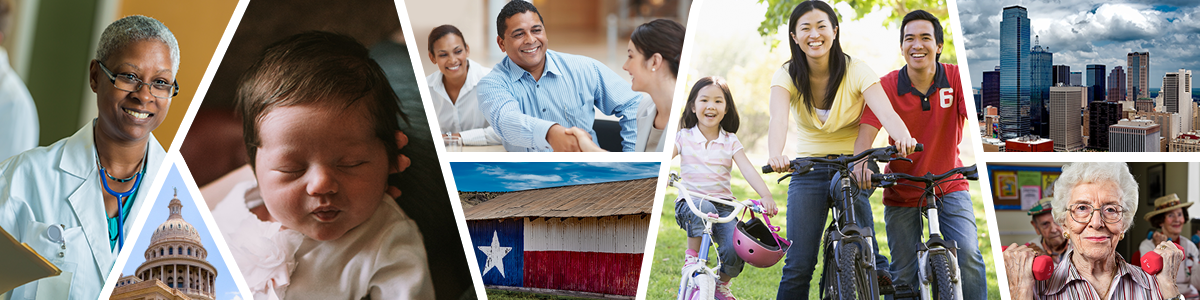 Our Mission: To improve the health, safety, and well-being of all Texans.

Our job is to promote and protect the health of people and the communities where they live, learn, work, worship, and play. No single entity working by itself can improve health for all Texans. We must all work together to create a better system that includes prevention, intervention, and effective partnerships.
Public Health Partnership Advancement Section
Proactive outreach to foundations, nonprofits, other state agencies
Identify opportunities for resource sharing or mission alignment with DSHS programs, other partners
Since the team’s official formation in June 2024, we have engaged with 72 unique programs or organizations, including:
18 foundations
28 Texas HHS programs
4 non-HHS state agencies
Grant Development Center
Grants Education

Data Resources

Private and Public Funding Announcements

Grant Searches

GDC Email Updates
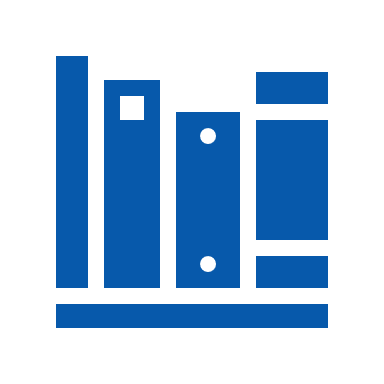 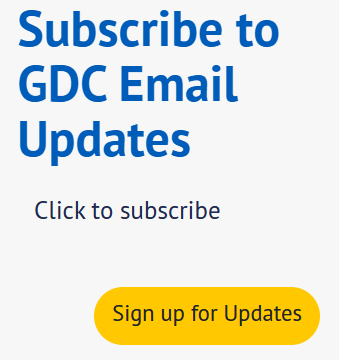 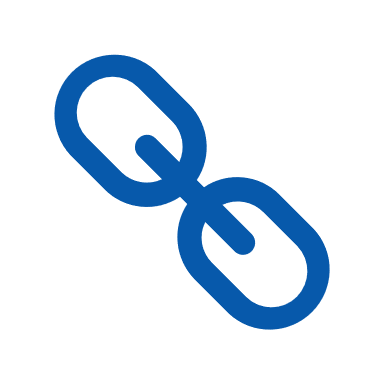 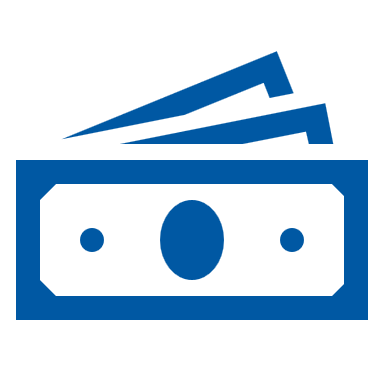 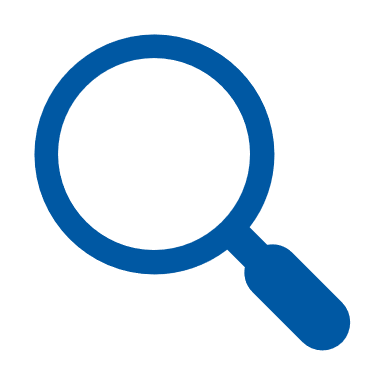 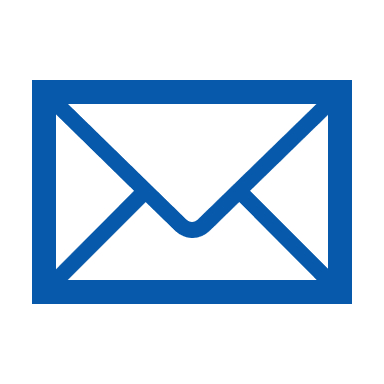 dshs.texas.gov/grant-applications-funding/grant-development-center
Office of Practice and Learning Updates
Academic Public Health Partnership
Benefits:
Improve the relevance of education to public health practice 
Create innovative public health practices and research 
Facilitate connections, communication, and trust
Share and replicate evidence-based projects, initiatives, and interventions 
Pooling resources, expertise, and funding
Provide opportunities to meet strategic goals 
Build up the future public health workforce and retain and train the current workforce
Academic Public Health Partnership:
-Formal relationship between a public health department and an academic institution

Why Formalize?
Accountability 
Show collective value and impact
Potential funding
Academic Public Health Consortium
A collaborative whose purpose is to strengthen, support, and enhance activities between public health practice and academic institutions to improve health in Texas.
Statewide Goals:
1. Prepare, educate, and train the public health workforce.
2. Support public health careers.
3. Speed the translation of research to practice, share best practices, and pilot projects in communities.
Funding Opportunity
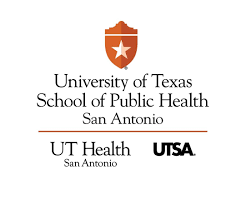 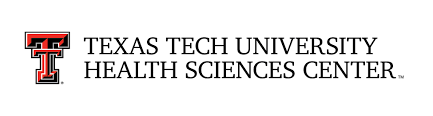 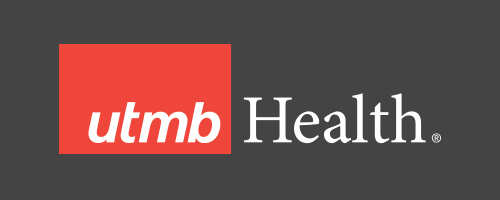 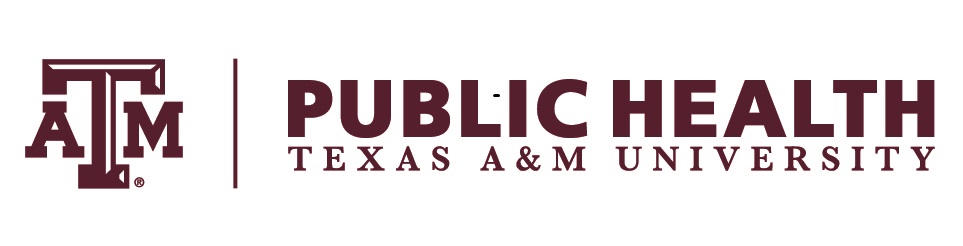 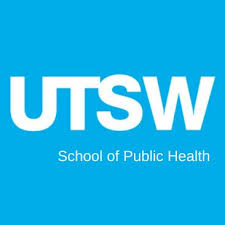 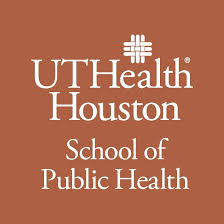 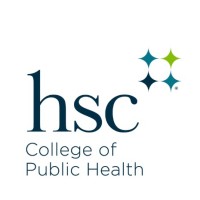 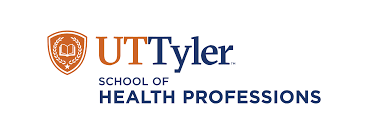 Texas Public Health Fellowship
One-year, paid training program + professional development 

Building a public health workforce pipeline

Currently in our 3rd cohort

Selected 10 Local Health Department host sites for the 4th year (June 1, 2025-May 31, 2026)

Fellowship Applications open December 9th
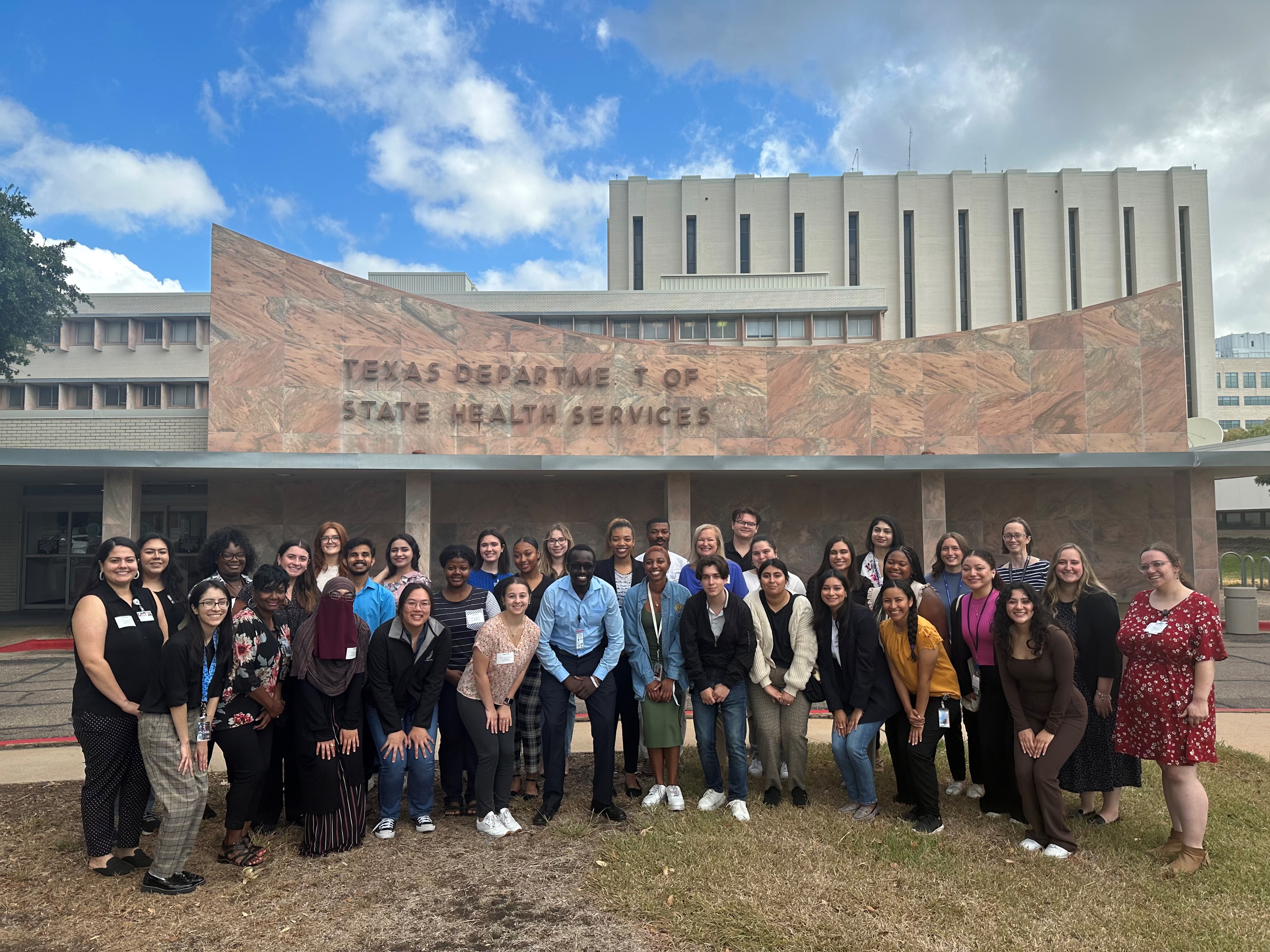 https://www.dshs.texas.gov/texas-public-health-fellowship
For more information email:
Texas Public Health Fellowship
TXPHFellowship@dshs.texas.gov 

Office of Practice and Learning 
Courtney.Dezendorf@dshs.texas.gov
CCOH Grant
healthdisparities@dshs.texas.gov

Academic Public Health Partnerships
APHP@dshs.texas.gov